Risks
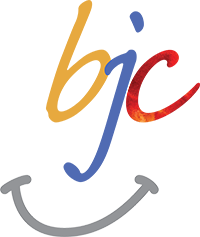 Social Implications of Computers
[Speaker Notes: One of the core issues in a traditional “computer ethics” course: why good software engineering practice is important.  The slides are few and condensed; each comes with a citation to a good article or online source for details.]
Risks Digest (Peter Neumann)
# 1.1 Recent yet-to-be-merged items
# 1.2 11 Sep 2001 and Homeland Security
# 1.3 Space
# 1.4 Defense
# 1.5 Military Aviation
# 1.6 Commercial Aviation
# 1.7 Rail, Bus, and Other Public Transit
# 1.8 Ships
# 1.9 Automobiles
# 1.10 Motor-Vehicle and Related Database Problems
# 1.11 Electrical Power (nuclear and other) and Energy
# 1.12 Medical, Health, and Safety Risks
# 1.13 Other Environmental Risks
# 1.14 Robots and Artificial Intelligence
# 1.15 Other Control-System Problems
# 1.16 Other Computer-Aided-Design Problems
# 1.17 Accidental Financial Losses, Errors, Outages
# 1.18 Financial Frauds and Intentionally Caused Losses
# 1.19 Stock-Market Phenomena
# 1.20 Telephone Frauds
# 1.21 Other Telephone and Communication Problems
# 1.22 Election Problems
# 1.23 Insurance Frauds
# 1.24 Security Problems
# 1.25 Cryptography
# 1.26 April Foolery and Spoofs
# 1.27 Privacy Problems
# 1.28 Spamming, Phishing, Junkmail, and Related Annoyances:
# 1.29 Other Unintentional Denials of Service:
# 1.30 Law Enforcement Abuses, False Arrests, etc..
# 1.31 Identity Theft, Internet Fraud, Mistakes, Related Problems
# 1.32 Other Legal Implications
# 1.33 Other Aggravation
# 1.34 Calendar/Date/Clock Problems including Y2K
# 1.35 The Game of Chess:
# 1.36 Miscellaneous Hardware/Software Problems
# 1.37 Other Computer System Development Difficulties
# 1.38 Achieving Better System Development and Operation
# 1.39 The Proper Role of Technology?
http://www.csl.sri.com/users/neumann/illustrative.html
[Speaker Notes: Don’t read all of this!  The point of showing it is to get across that things go wrong with computers in lots of ways and in lots of applications.  Give students the URL (bottom of slide) and let them browse.]
Therac-25
Therapeutic X-ray machine (1985-87)
6 accidents, 4 deaths
but 100s of lives saved
no bad guys (cf. Ford Pinto case)
Software doesn't degrade like hardware
 but it rots anyway
 but it has much greater complexity
Therac bugs
 no atomic test and set
- hardware interlocks removed
User interface problems:
cursor position
defaults
too many error messages
documentation
organizational response
easy to see after the fact, but problems are inherent in organizations (esp. ones that can be sued)
Solutions
redundancy
fail soft (work despite bugs)
audit trail
Software Engineering (an attitude about programming)
Design techniques
Verification techniques
Debugging techniques
[Speaker Notes: This is the first example of unintended deaths caused by software malfunction, and has been more heavily analyzed than any other.  Anyone who’s thinking of becoming a programmer should know about it.

(The point of the comparison with the Ford Pinto is that in that case, the Ford management was told about the problem by their engineers before anyone died, and made a deliberate decision to keep it secret to avoid the cost of a recall.)

“Software rot” happens because the software interacts with other software, such as the operating system, and the latter changes in an incompatible way.

This slide is very terse and assumes you’ve read the paper (Leveson and Turner, IEEE Computer, July 1993).]
Apocalyptic risks
Nanotechnology
self-replicating “grey goo”
Genetic engineering
super-viruses
supermen
Low probability, high damage
[Speaker Notes: See Bill Joy, “Why the Future Doesn’t Need Us,” Wired, Aug 2004 (http://www.wired.com/wired/archive/8.04/joy_pr.html).  This is the other end of the spectrum from the quotidien risks that Peter Neumann collects.]